Two sides of the same coin? An ethnographic exploration of primary care staff and link worker perspectives on social prescribing
Dr Bethan Griffith, Professor Suzanne Moffatt & Professor Tessa Pollard
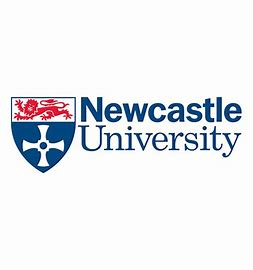 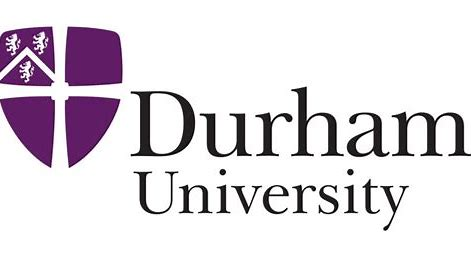 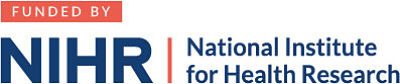 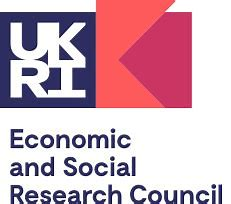 Social Prescribing
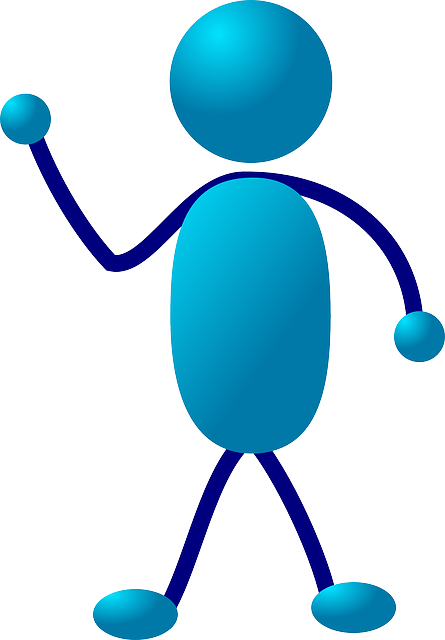 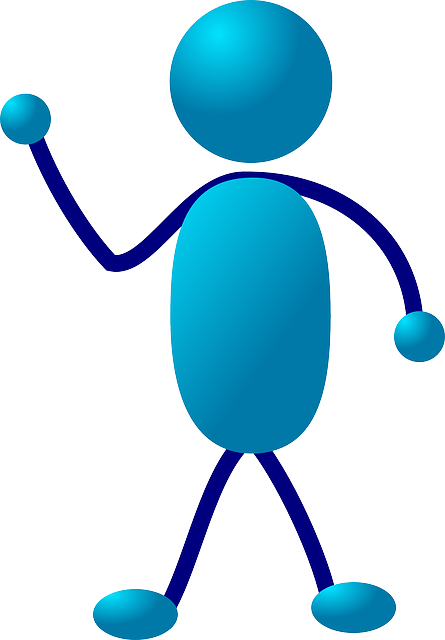 GP
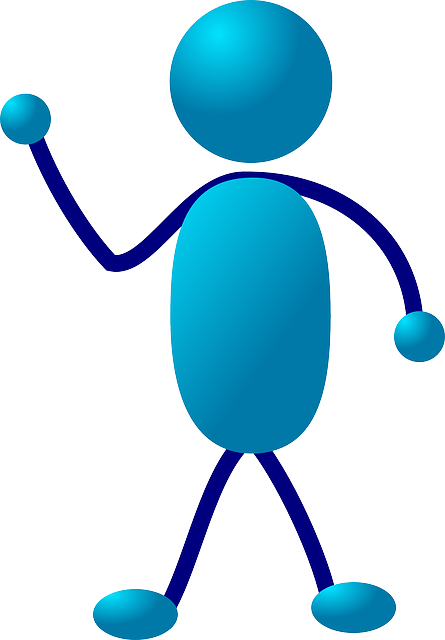 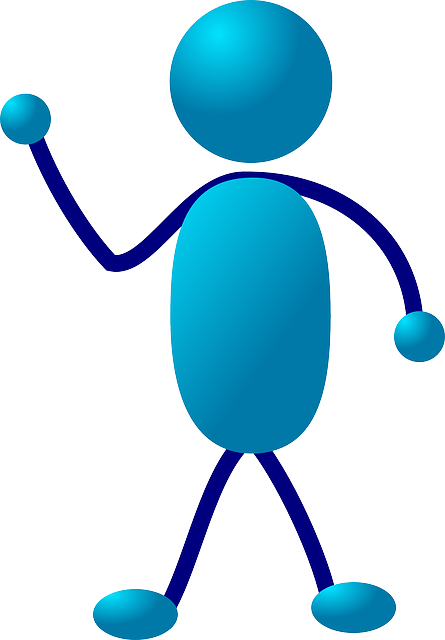 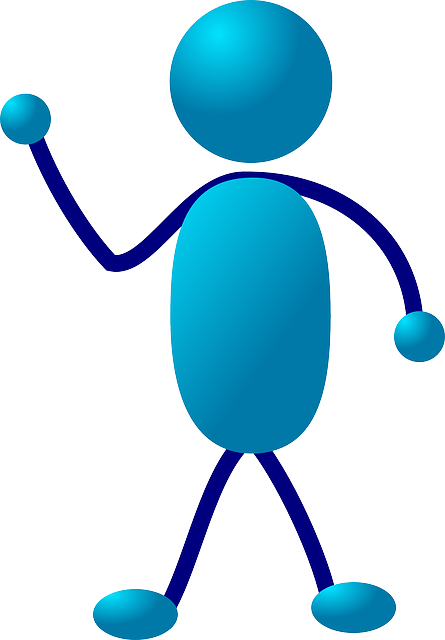 GP
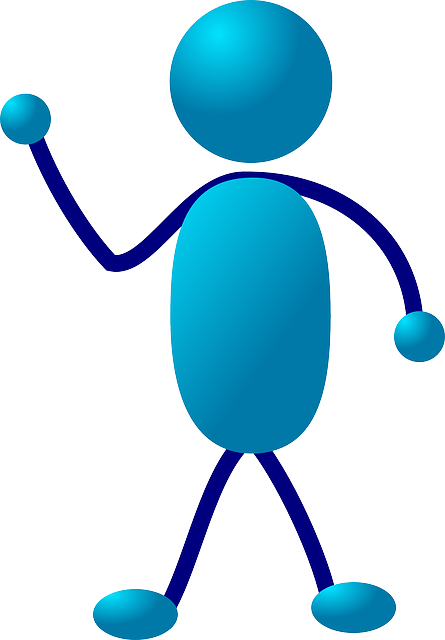 GP
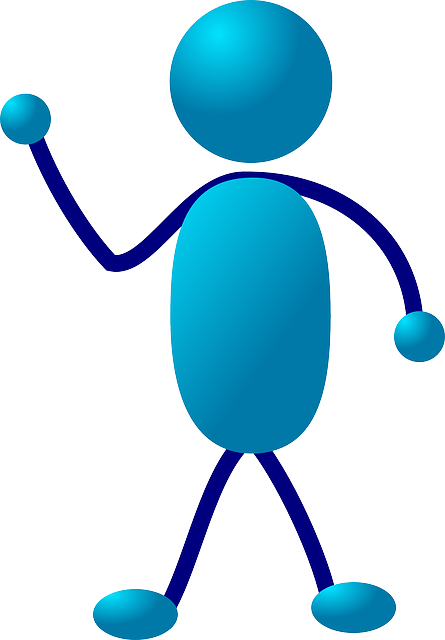 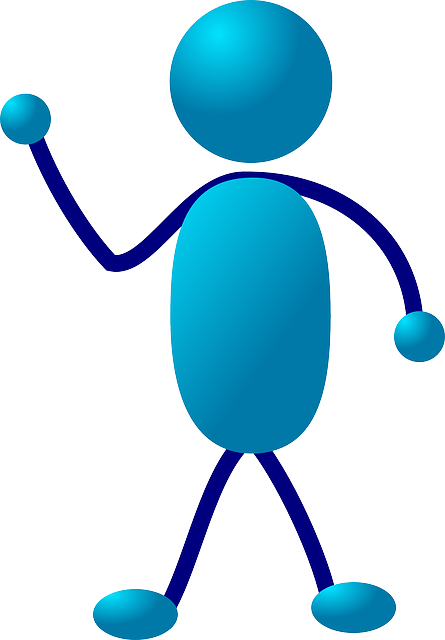 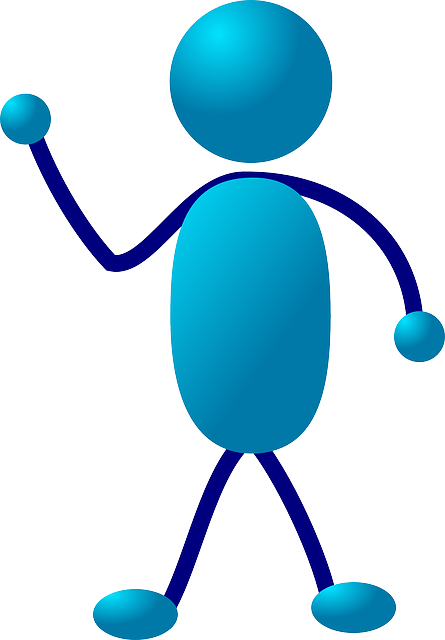 GP
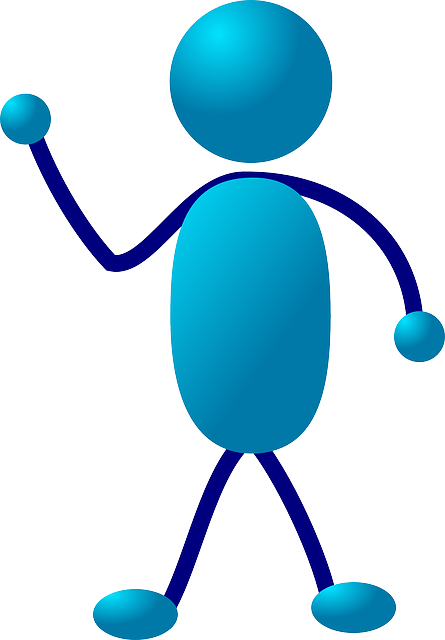 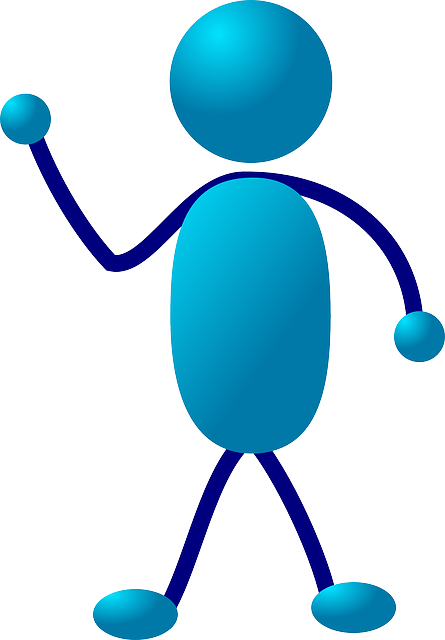 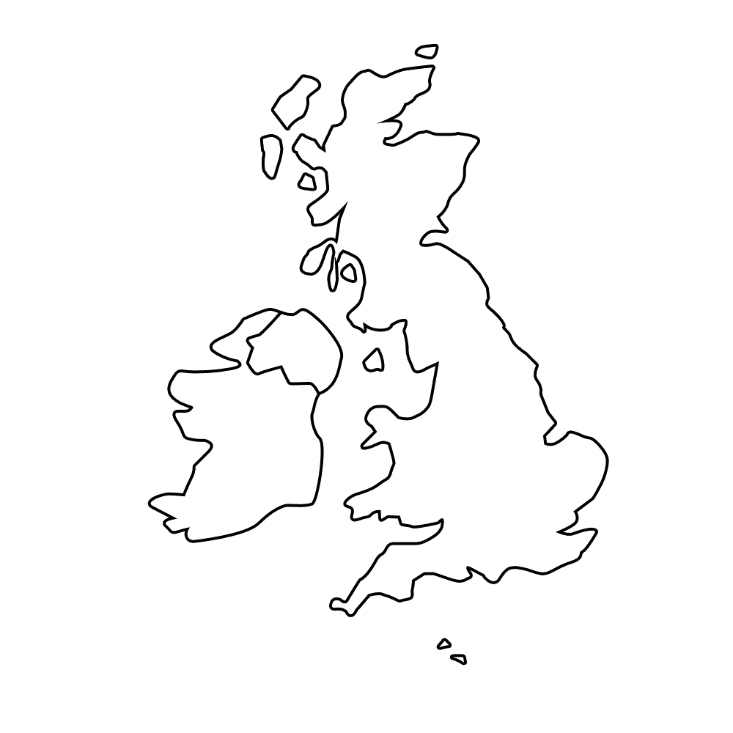 Ethnography
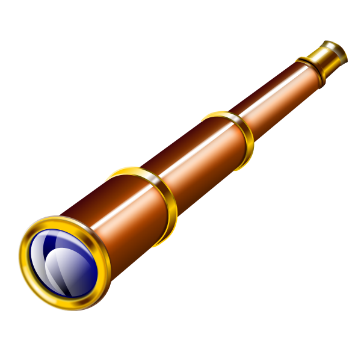 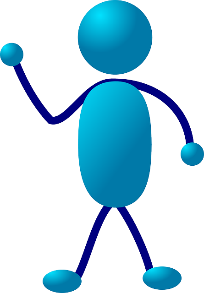 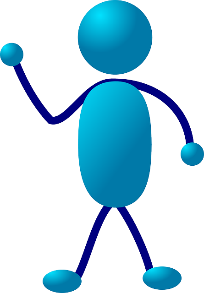 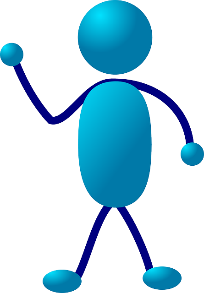 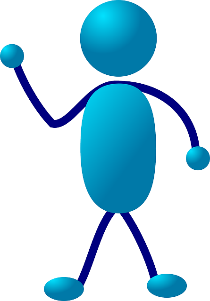 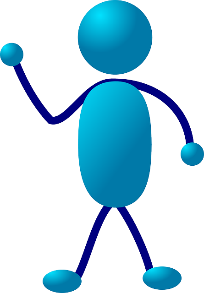 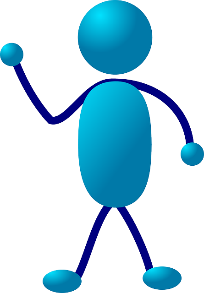 GP
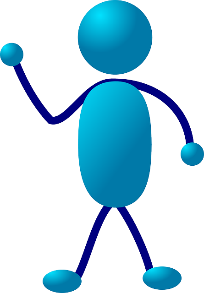 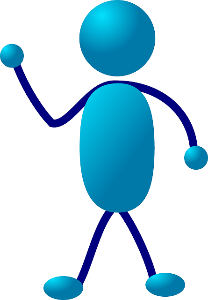 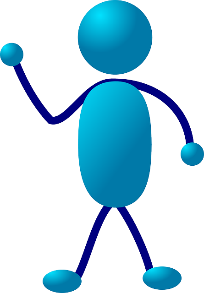 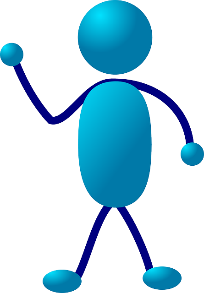 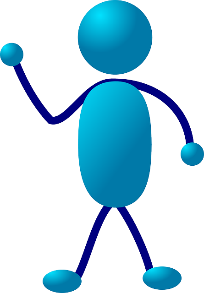 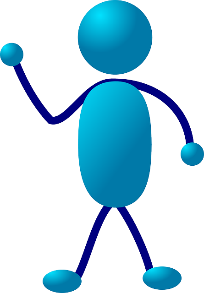 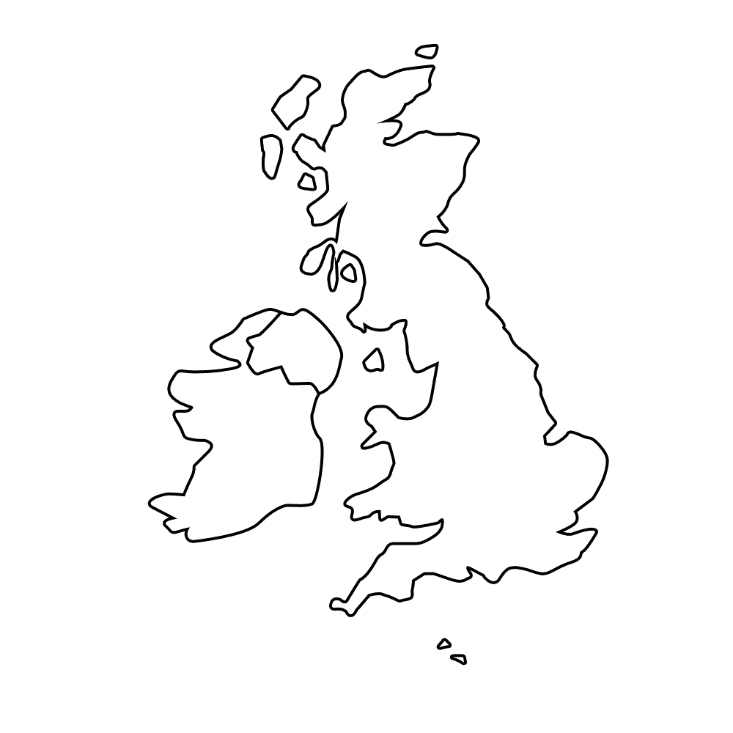 Ethnography
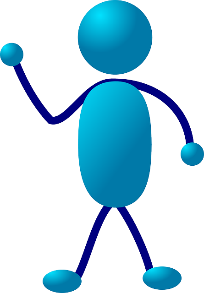 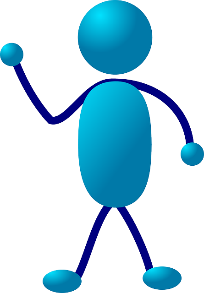 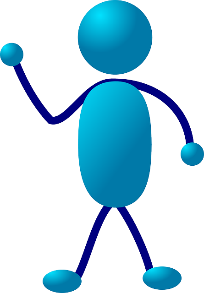 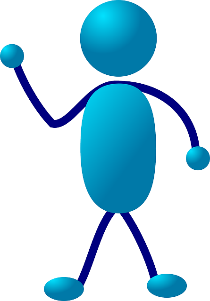 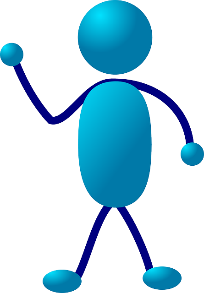 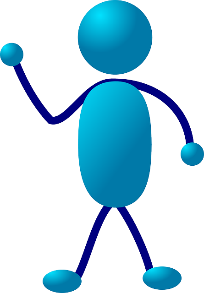 GP
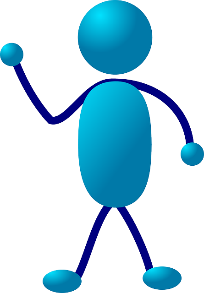 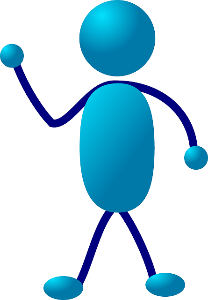 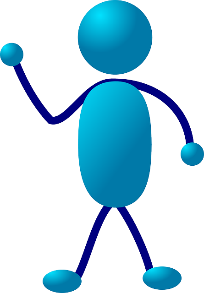 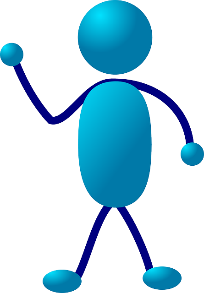 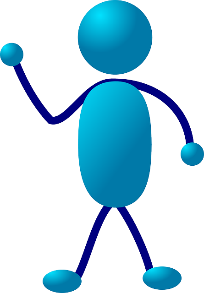 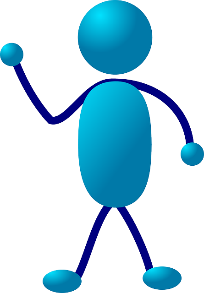 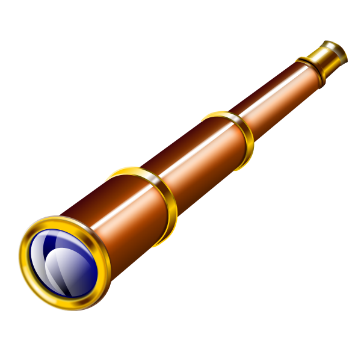 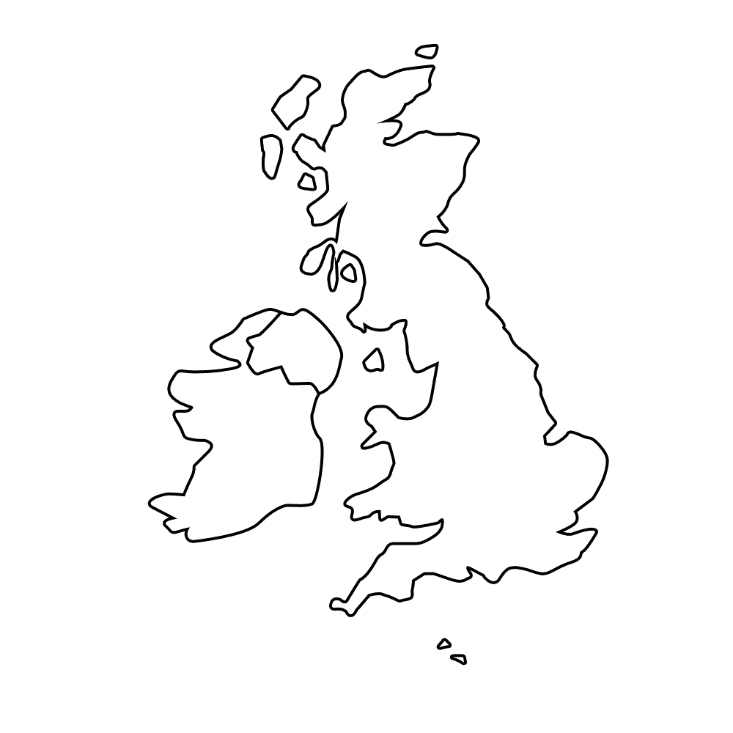 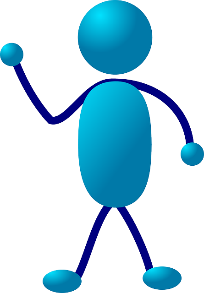 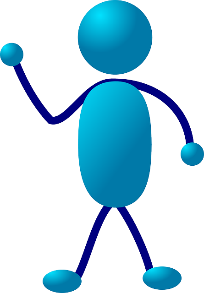 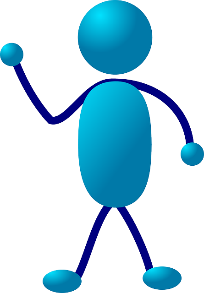 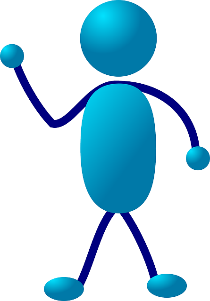 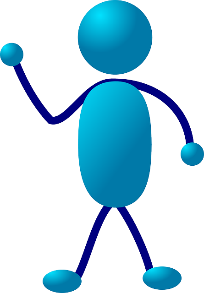 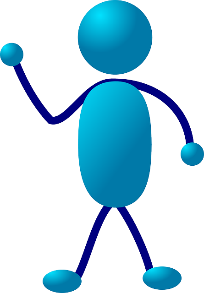 GP
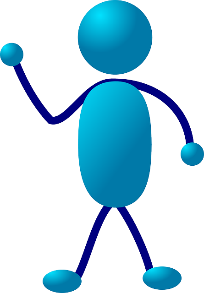 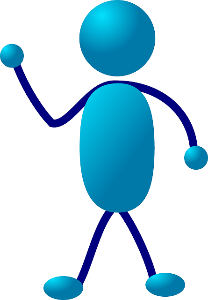 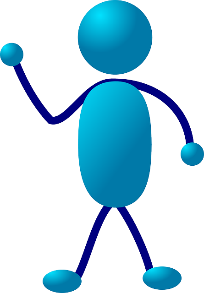 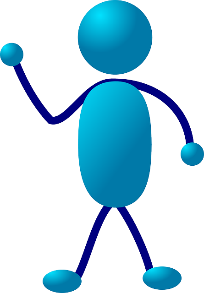 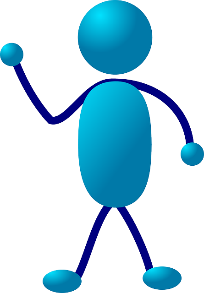 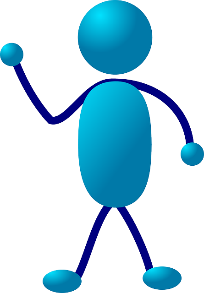 Referral Criteria: 40-74yo; Long Term Conditions

Funding: Social Impact Bond
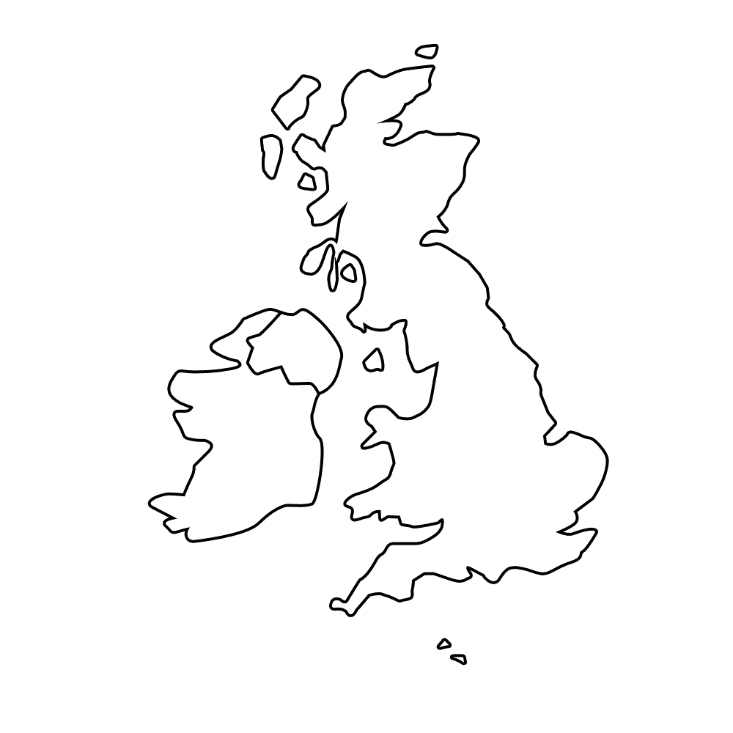 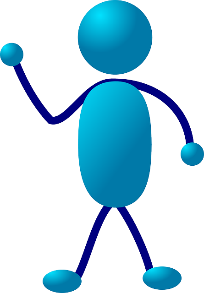 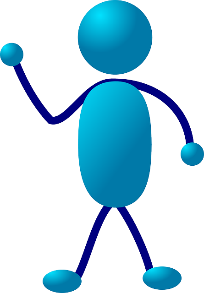 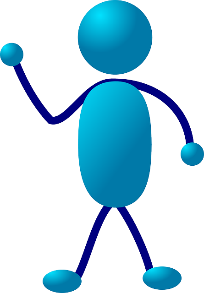 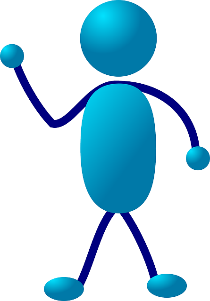 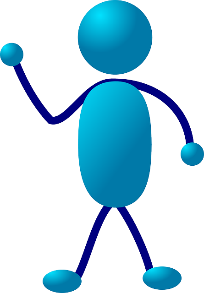 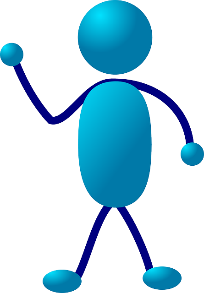 GP
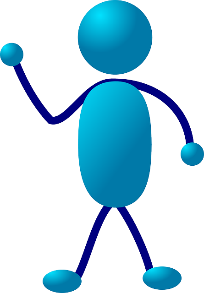 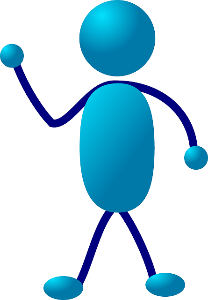 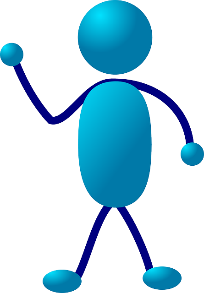 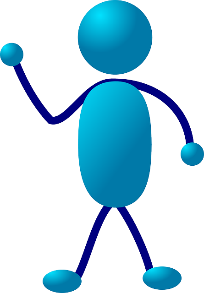 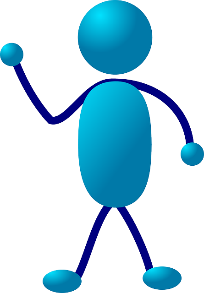 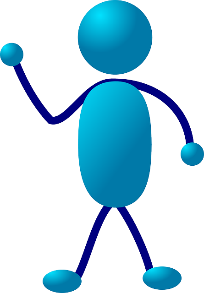 I’ll think about it
GP
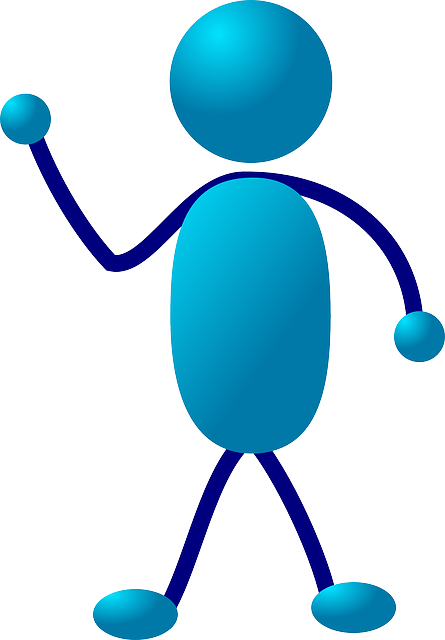 Who's eligible?... Who’s the link worker?
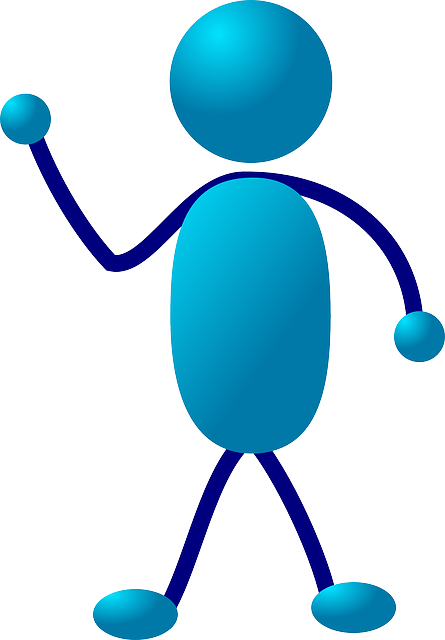 GP
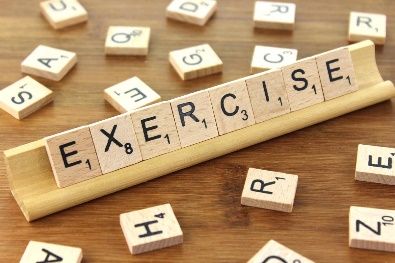 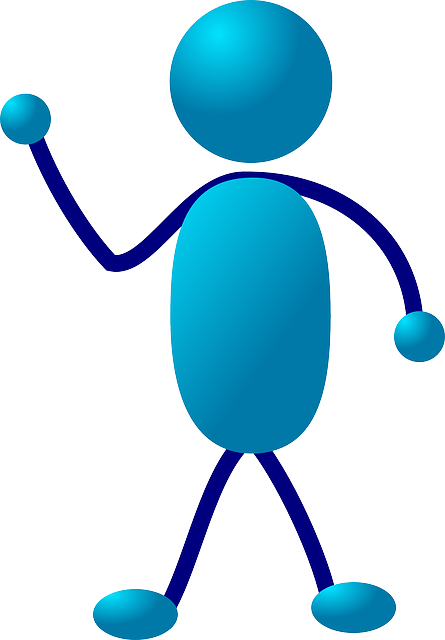 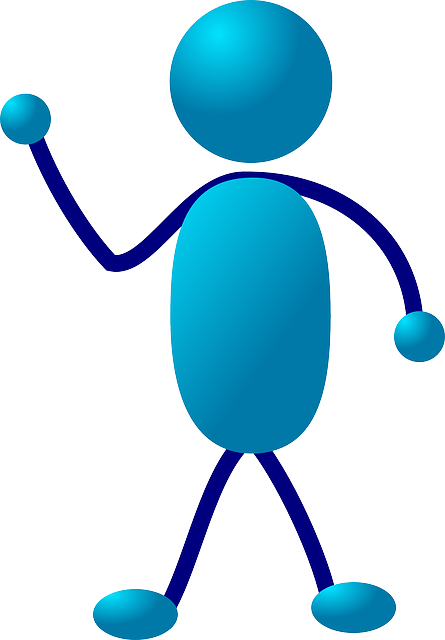 GP
Targets….caseload….outputs…I thought there’d be more supporting
GP
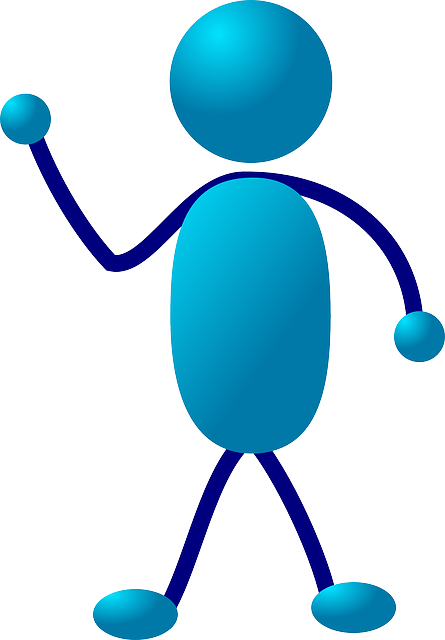 GP
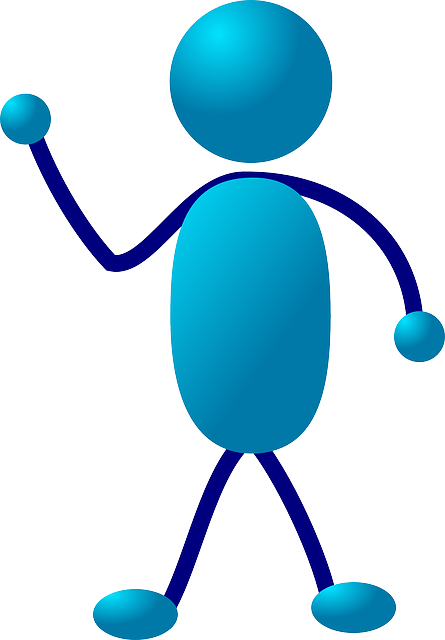 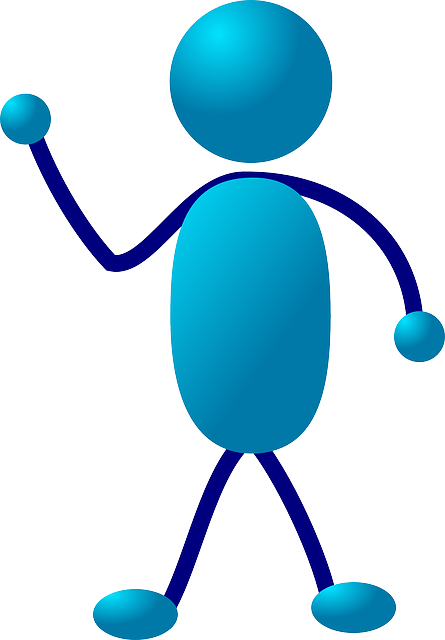 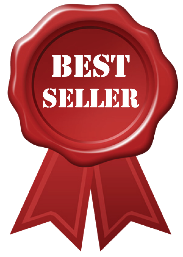 GP
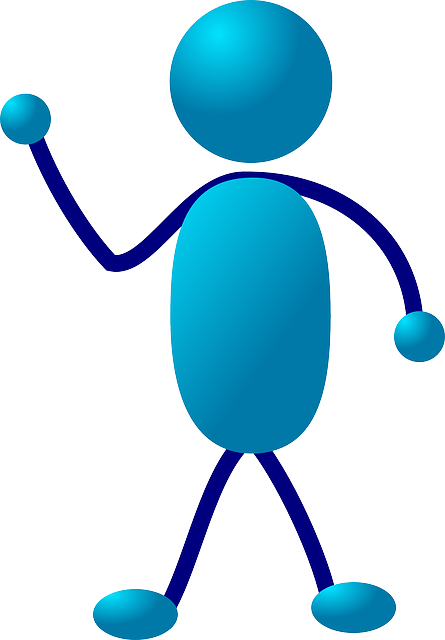 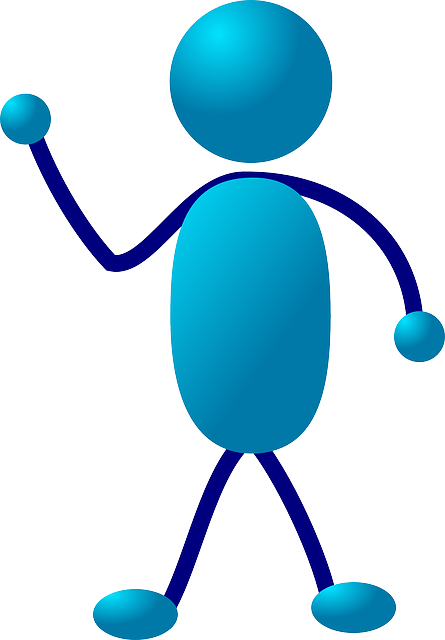 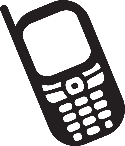 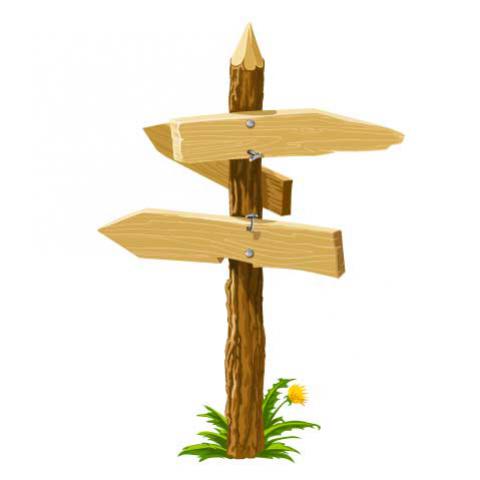 Where’s the money going to come from?
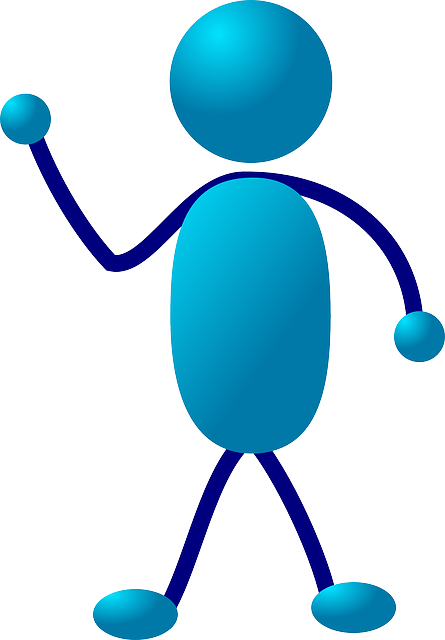 GP
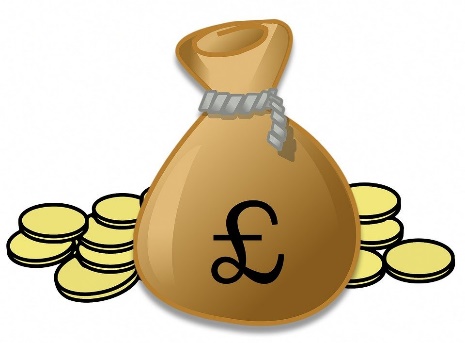 ?
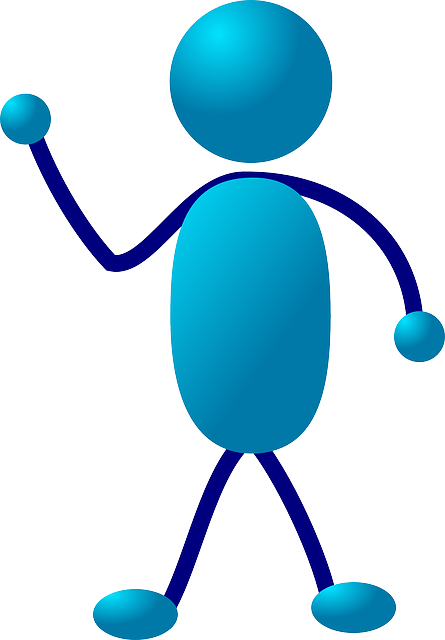 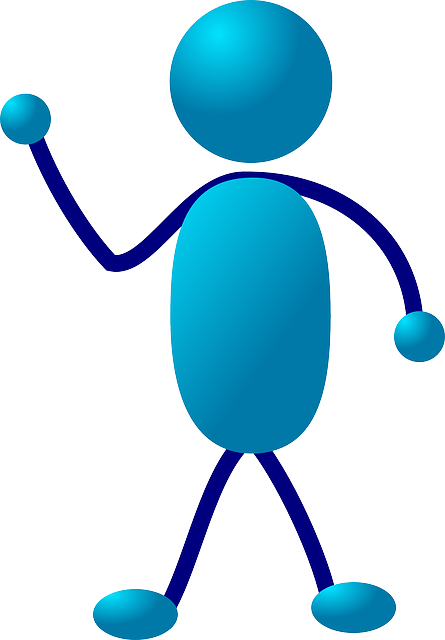 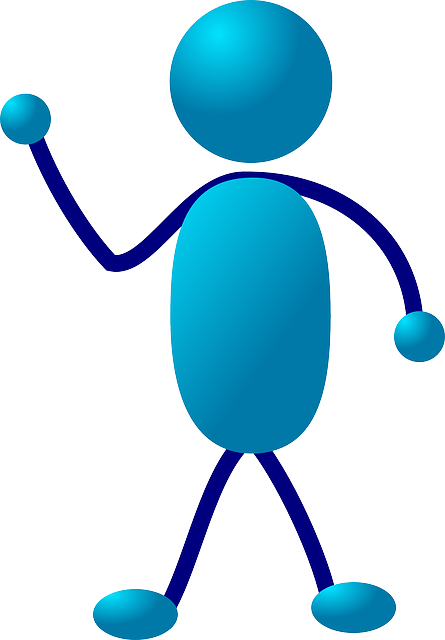 GP
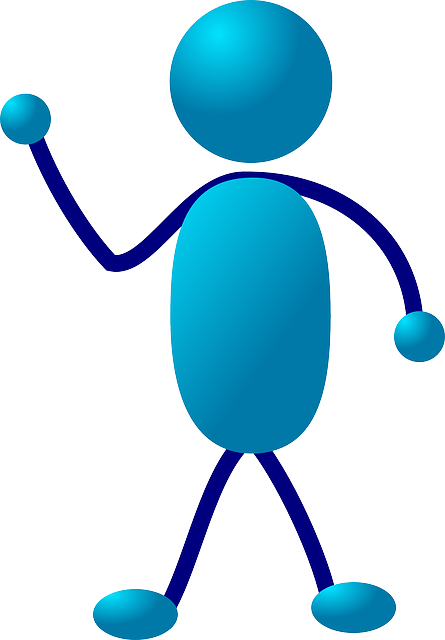 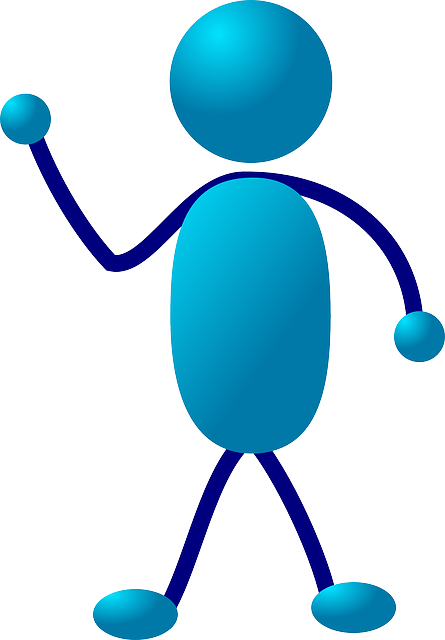 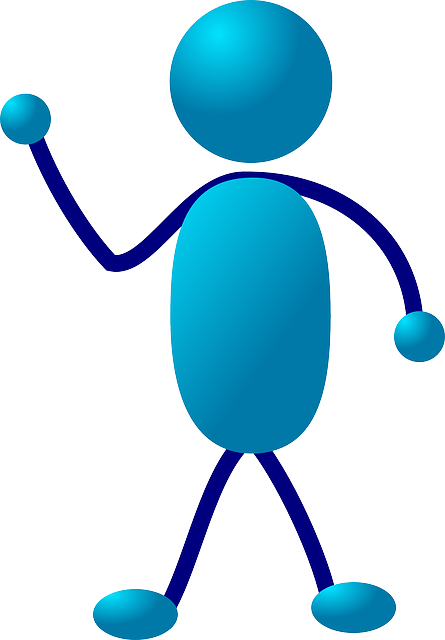 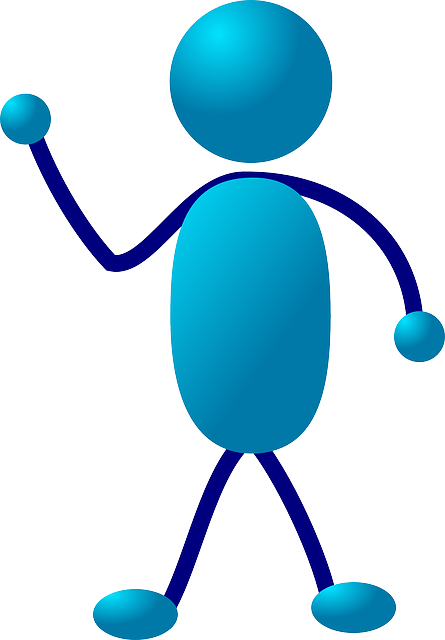 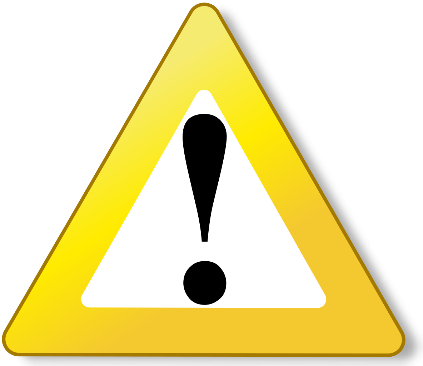 Thanks & Acknowledgments
Link Worker Ethnography:
Conducted as part of a wider study funded by the National Institute for Health Research (NIHR) Public Health Research Programme, Community Groups and Health Promotion (project reference 16/122/33). The views expressed are those of the author(s) and not necessarily those of the NIHR or the Department of Health and Social Care.
With thanks to Professor Suzanne Moffatt, Professor Tessa Pollard, Dr Jayne Jeffries, Dr Kate Gibson & Dr Stephanie Morris
Primary Care Ethnography:
Conducted as part of the presenters PhD, funded by the ESRC (Economic & Social Research Council) Northern Ireland and North East Doctoral Training Programme: Health, Wellbeing & Society pathway.
With thanks to Professor Suzanne Moffatt and Professor Cathrine Degnen
Contact: Dr Bethan Griffith (b.s.griffith2@ncl.ac.uk)